Network Autoregression for Incomplete Matrix-Valued Time SeriesJoint work with Feifei Wang, Renmin University of China, Zeng Li, Southern University of Science and Technology  Yanyuan Ma, The Pennsylvania State University
Matrix data
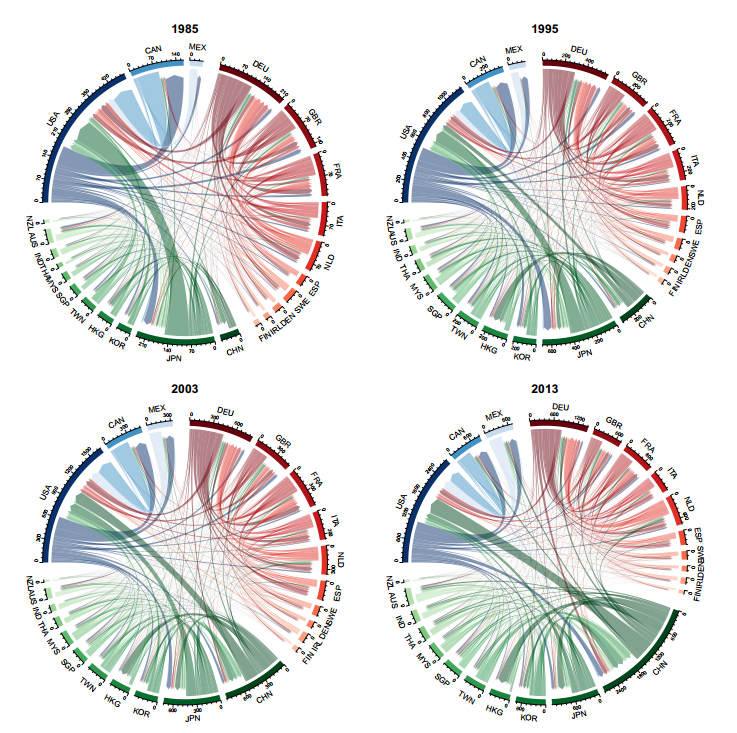 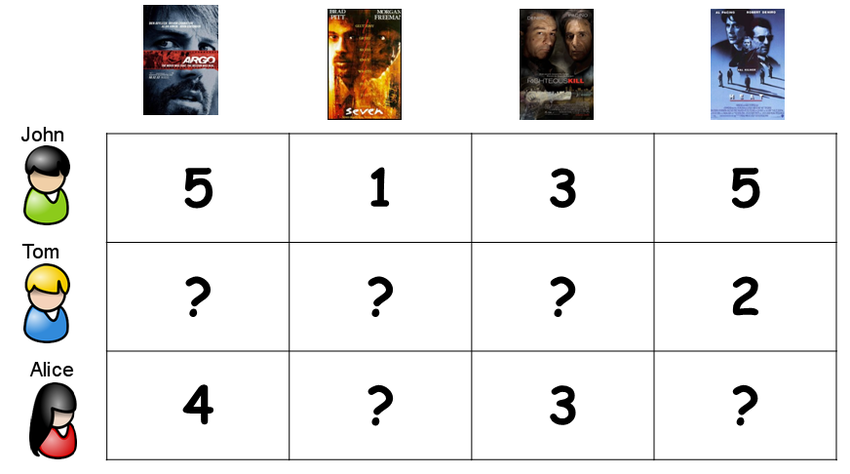 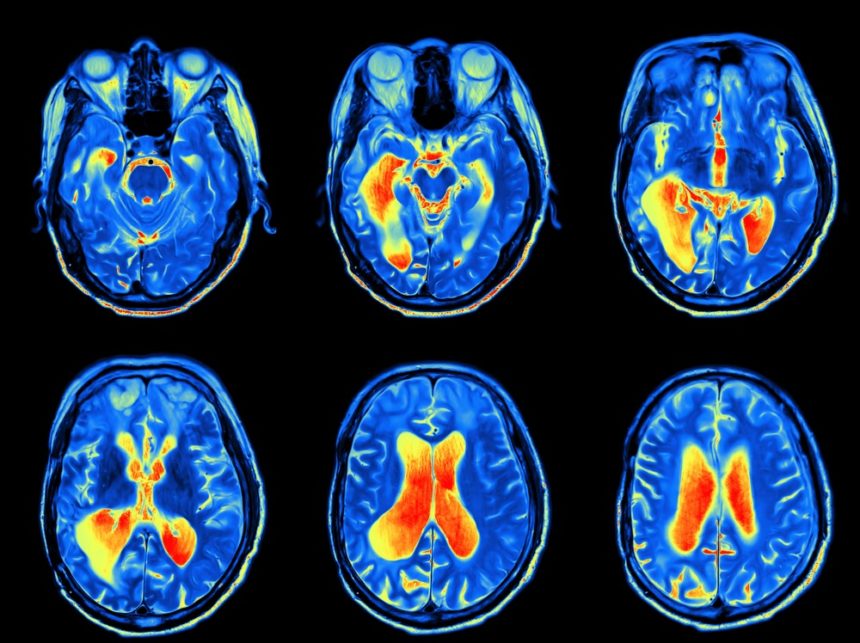 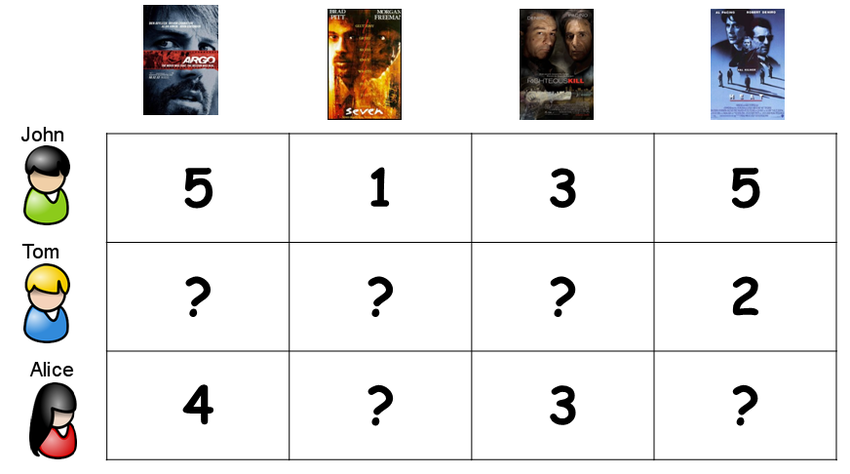 Image data 
(fMRI data)
Trading volumes
(Chen and Chen, 2019)
User scoring system
(Mao et. al, 2019)
Our focus: Matrix time series data +  Data missing
Literature review
Dynamics→Matrix time series modeling
Matrix factor models (Wang et al.,2019; Chen and Fan, 2021, Yu et al., 2021)
Matrix autoregression model (Chen et al., 2021; Wang et al., 2021)

Missing → Matrix completion
Multiple missing mechanisms (Koltchinskii et al., 2011; Cai et al., 2016; Mao et al., 2019)
Matrix data
Row subjects
Vectorization
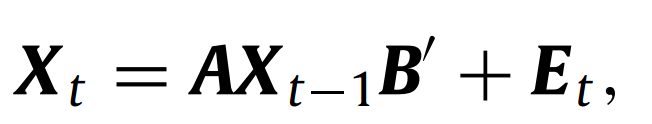 Partially observed
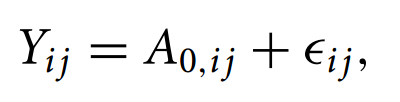 Column subjects
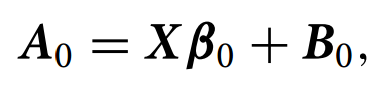 Low rank
Summary
Matrix autoregression → 
Need to estimate high dimensional matrices A and B if m and n are large
Reduce parameter dimension →
Use network relationships for row and column subjects respectively (Zhu et al., 2017)
Data Missing→
Need to estimate the unknown parameters and low rank structure simultaneously
Estimate the autoregression coefficients & low rank structure in presence of data missing
Network relationships
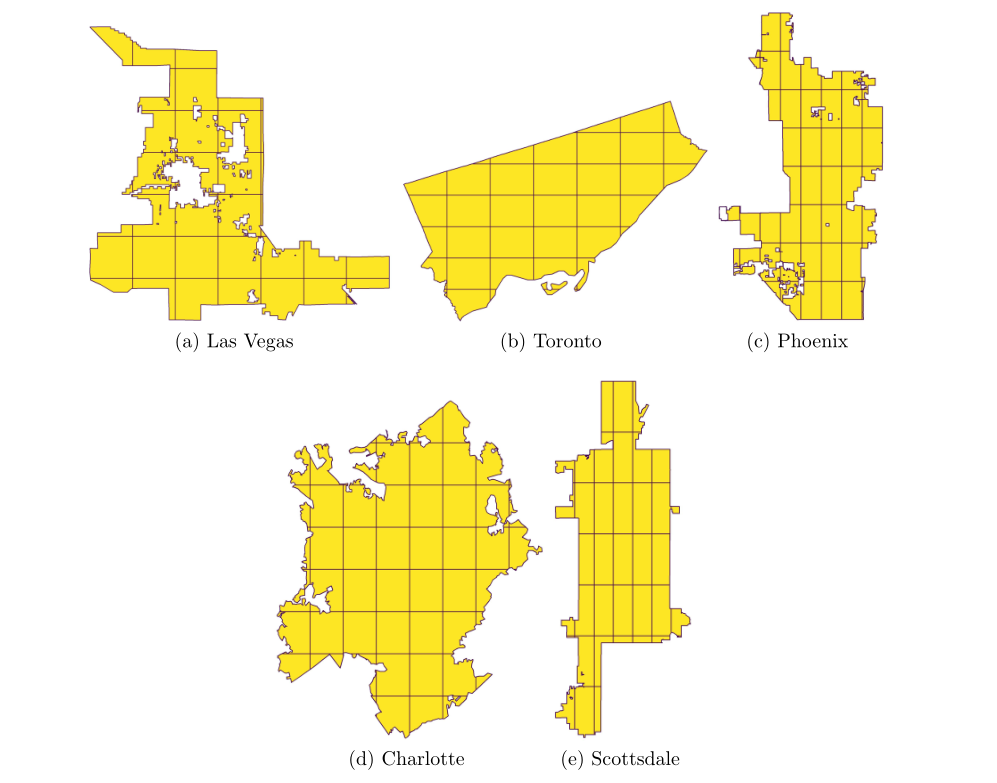 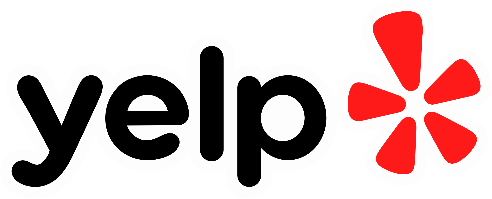 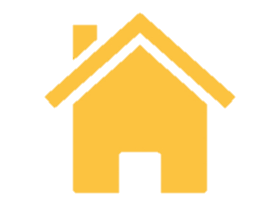 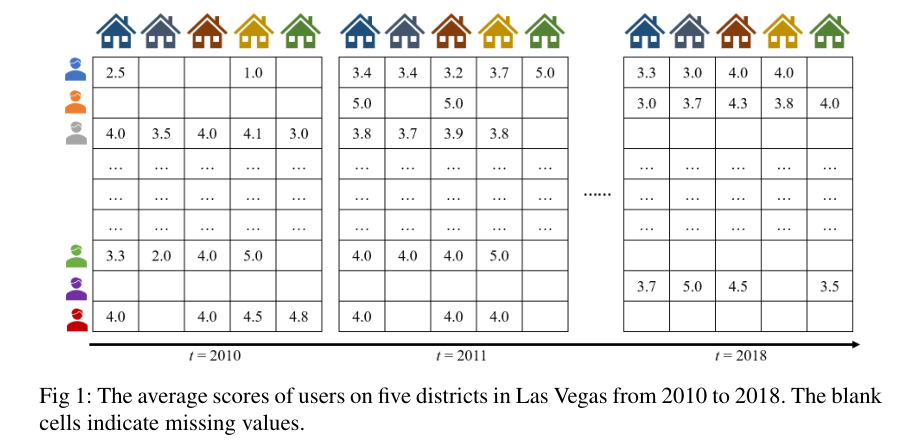 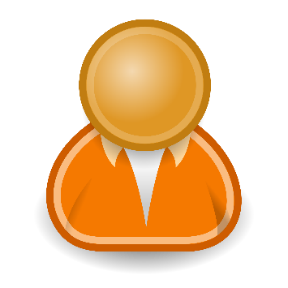 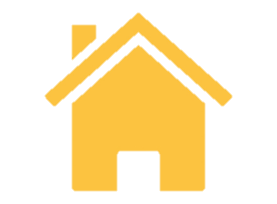 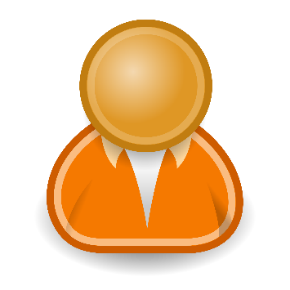 Network relationship:
User network
Location network
Data missingness
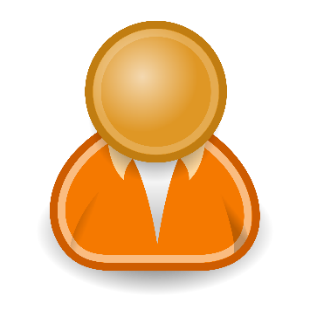 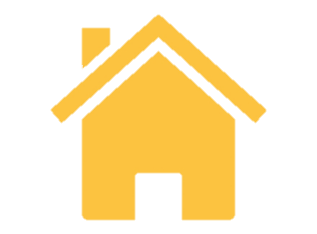 Users
Restaurants
Spatial and network effects in Yelp dataset
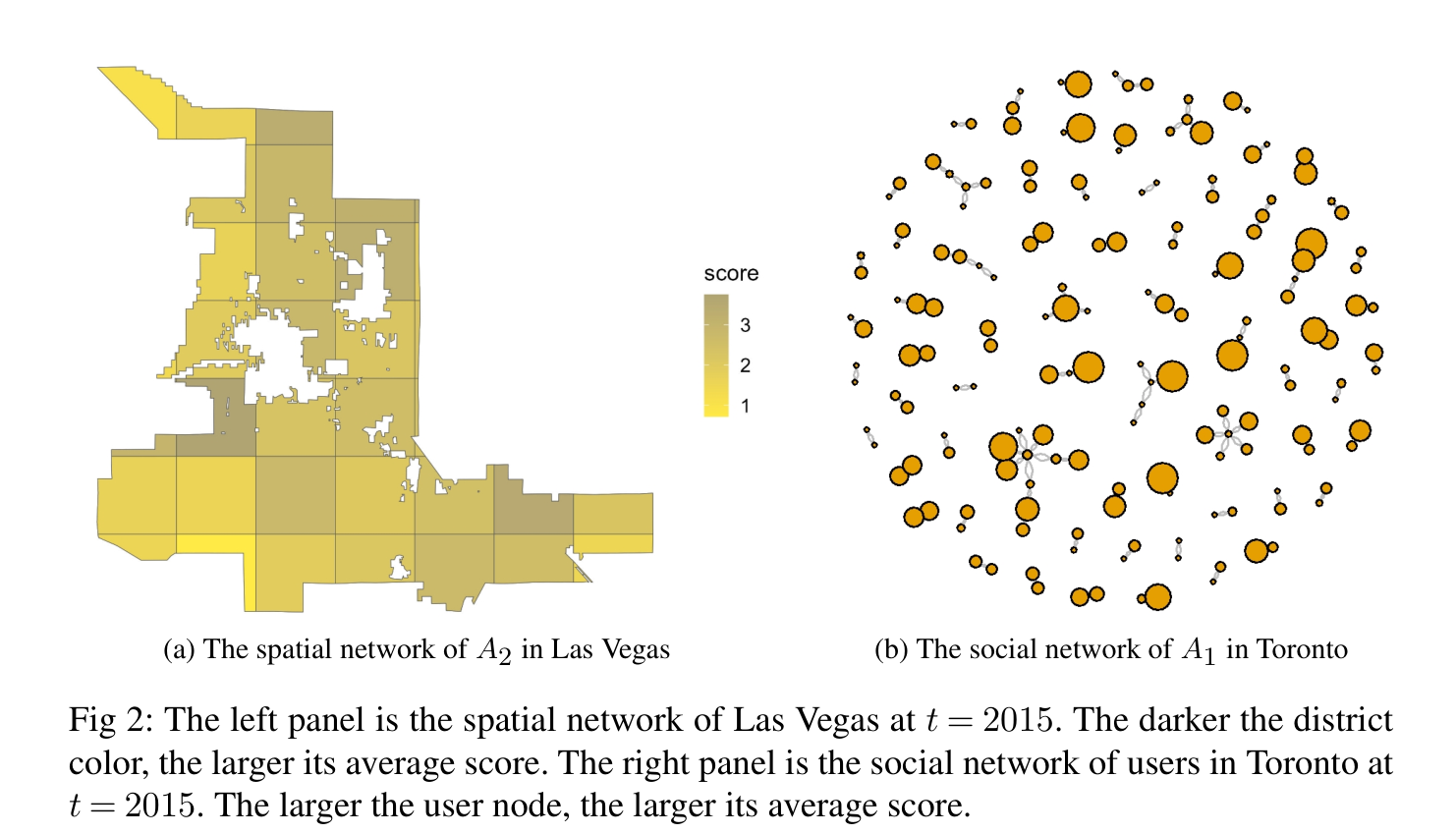 SVD
Rank = 12
Matrix network autoregression model (MNAR)
Missingness
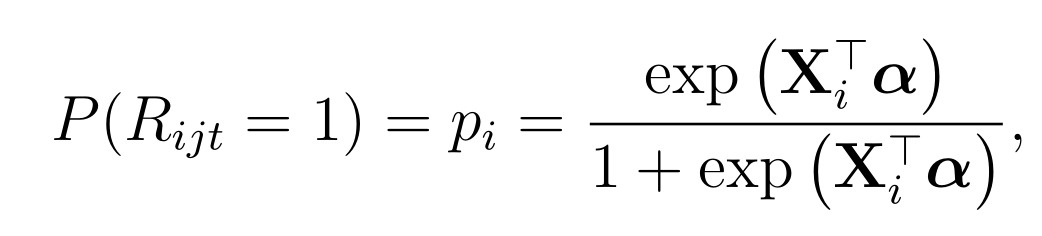 e.g. the average rating of the i’th user to the j’th spatial region
Row network
Column network
Covariate
Low rank
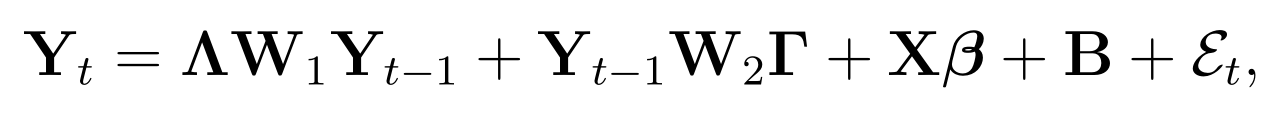 Model estimation
Full data objective function:
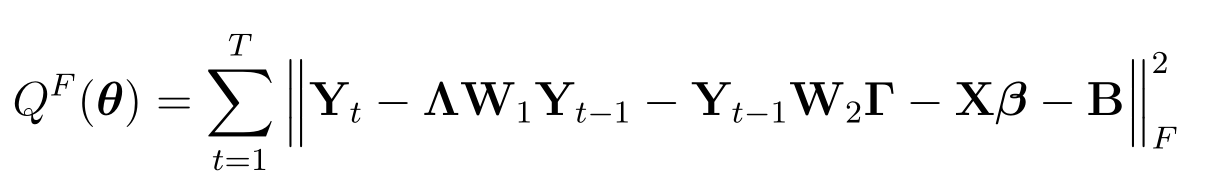 Profile estimation:
Model estimation
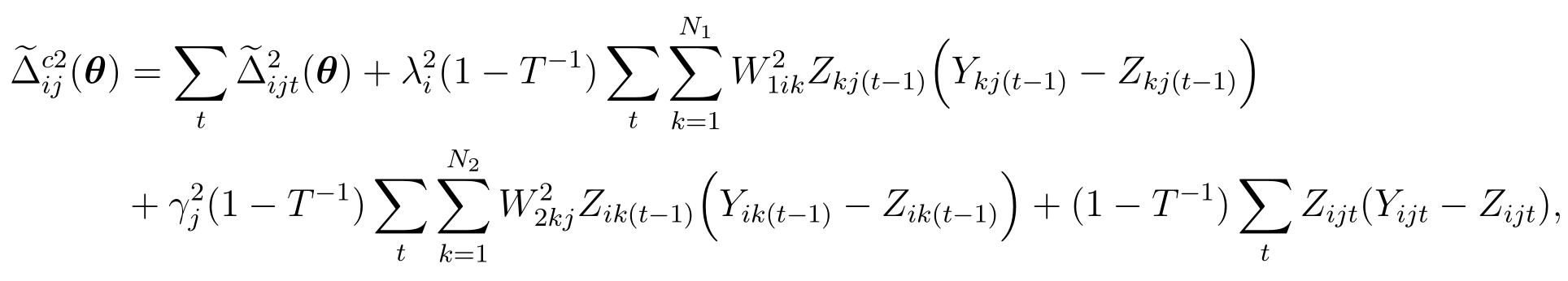 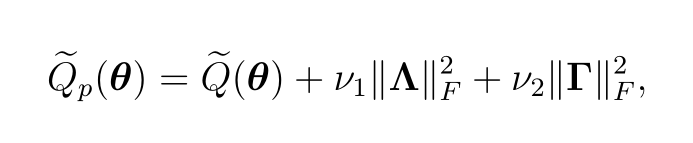 Model estimation
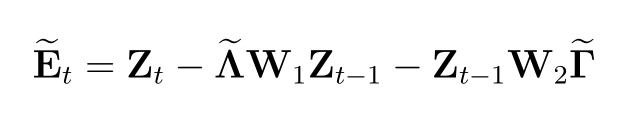 Then we have
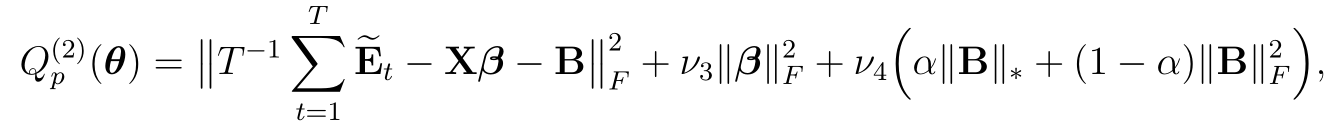 Estimation algorithm
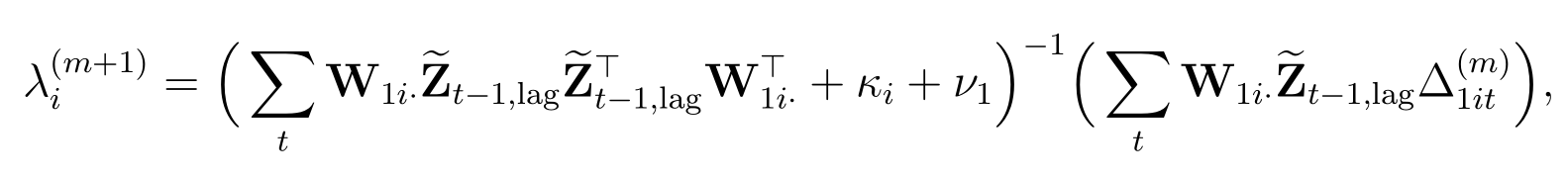 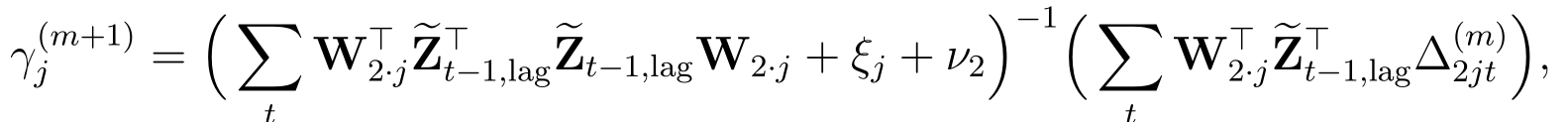 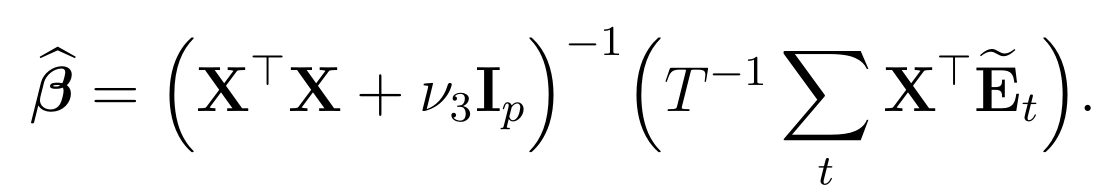 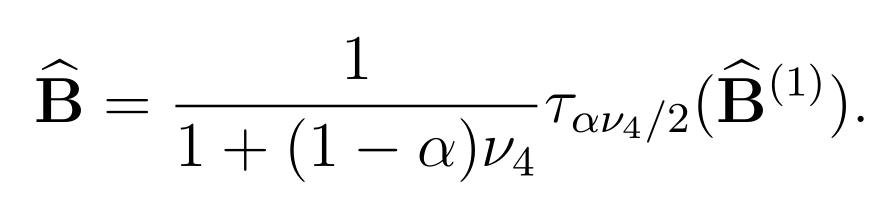 Theoretical properties
Theorem 1
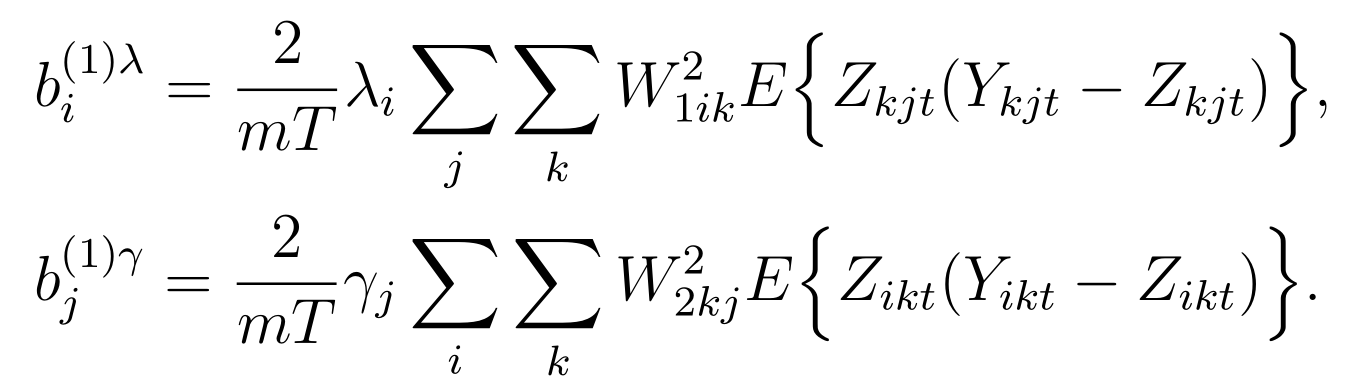 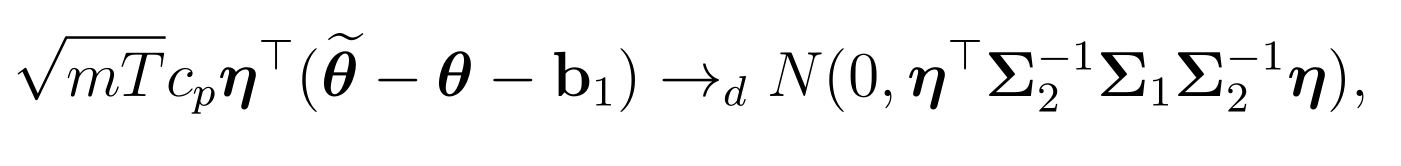 Theoretical properties
Theorem 2
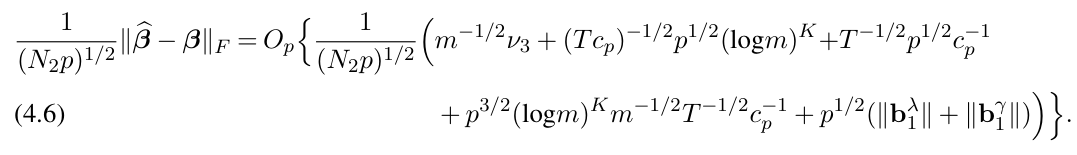 Theorem 3
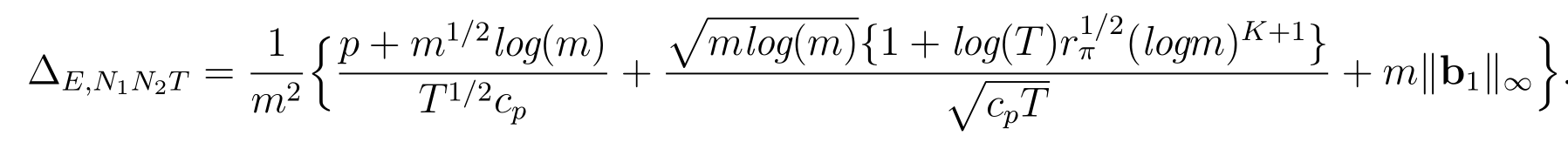 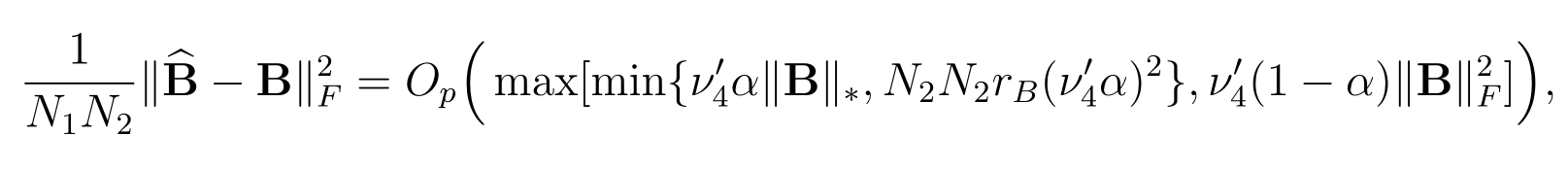 Bias reduction
Bias estimation:
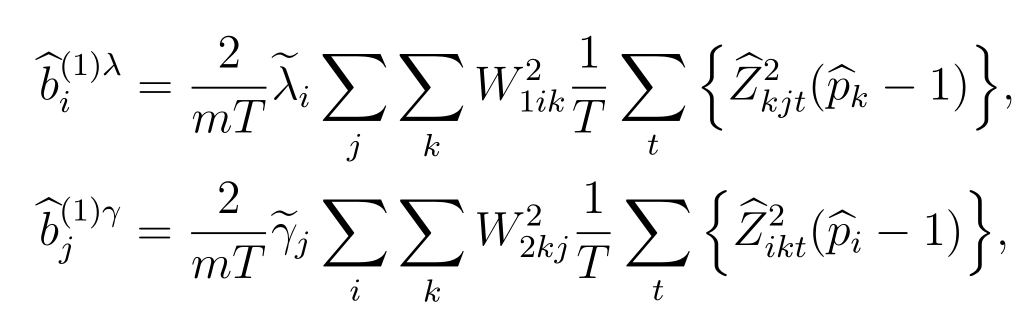 Theorem 4
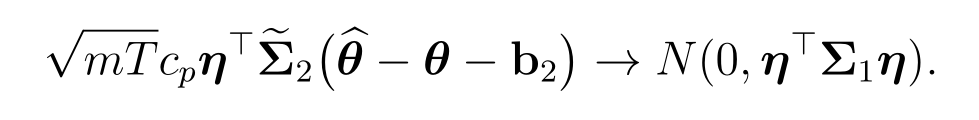 Including more abundant covariates
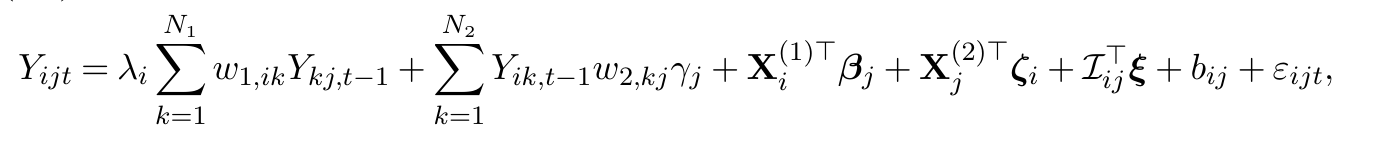 Row 
Covariates
Column 
Covariates
Interactive 
Covariates
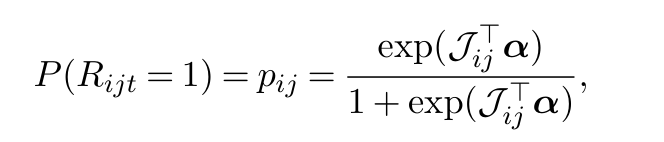 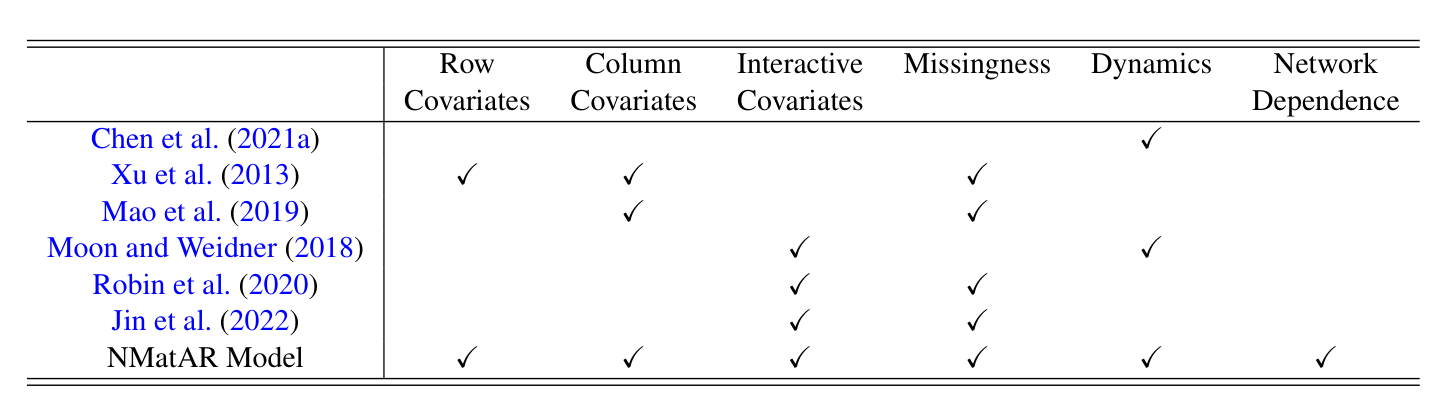 Main challenges:
Identification conditions √
Estimation procedure √
Estimation properties √
Yelp data analysis
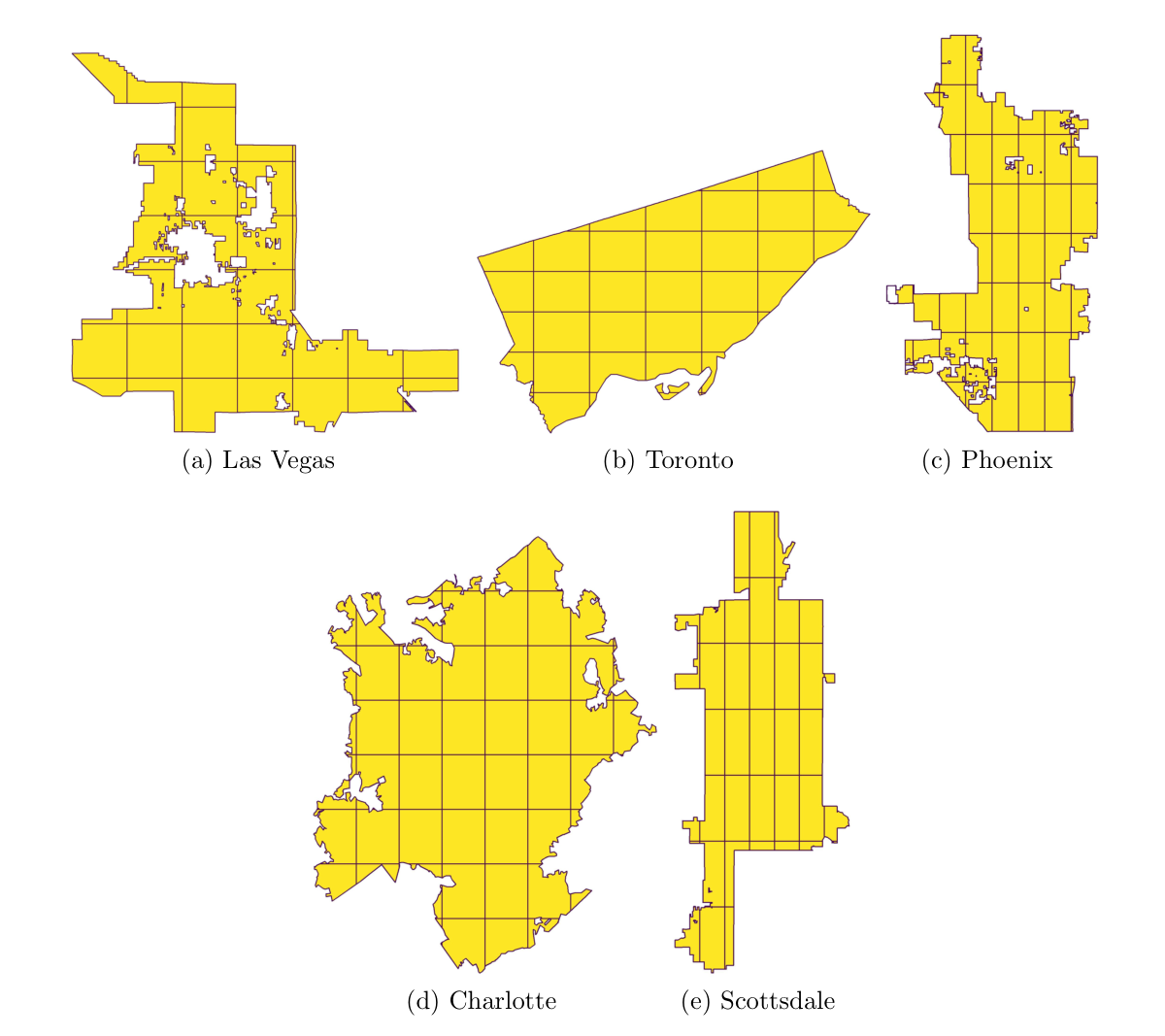 Yelp data analysis
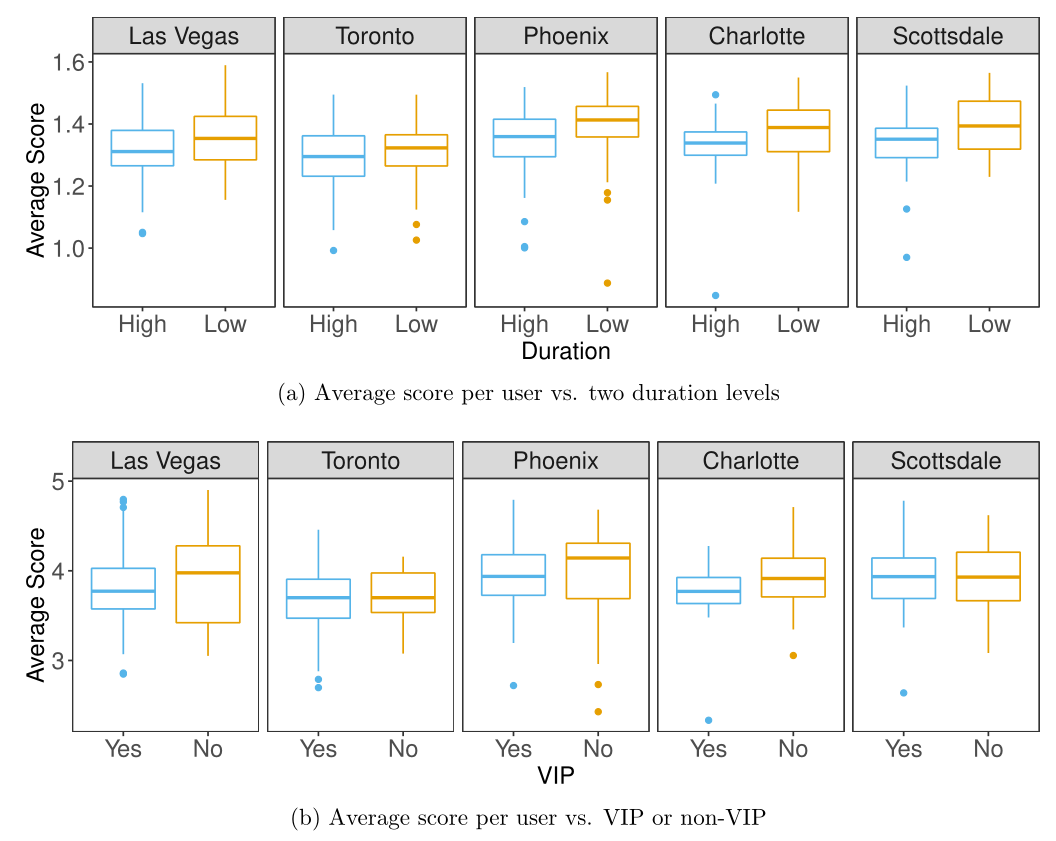 Covariates:
Duration:  Number of years from the user’s first registration on Yelp 
VIP:  whether the user is VIP or not
the cumulated number of “useful”, “cool”, and “funny” comments given by the users.
Yelp data analysis
Training data: t = 1,…, T-2; Validation: T-1; Prediction: T
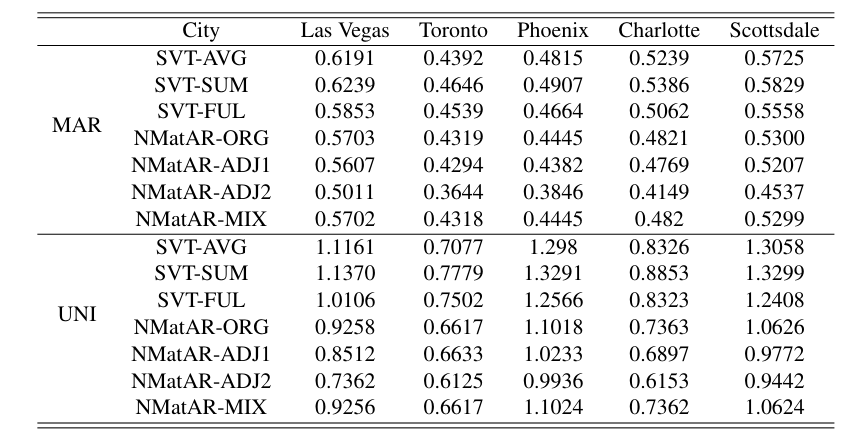 Original
Debiased
SVT-FUL: use SVT for imputation at each time point then use our model.

SVT-MIX: fit the mixed type model.
SVT-SUM:


SVT-AVG: fit a SVT model at each time point and then take average
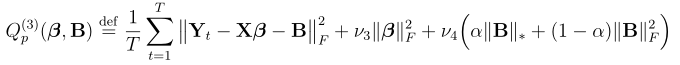 Yelp data analysis
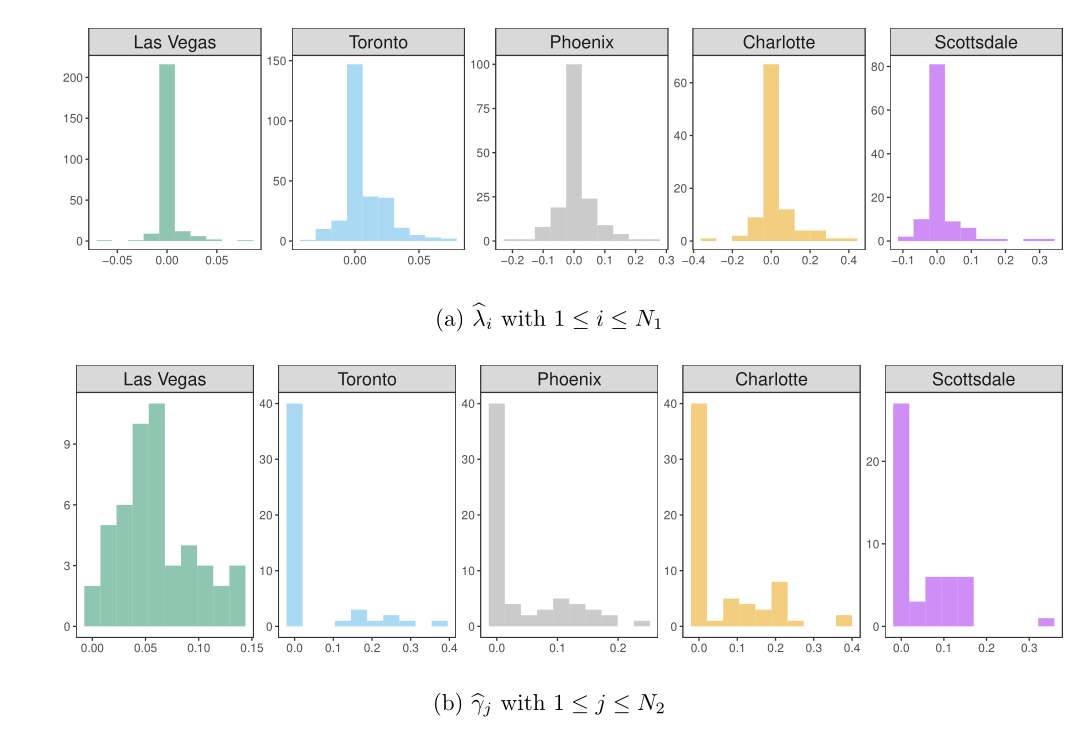 THANKS
Identification Conditions
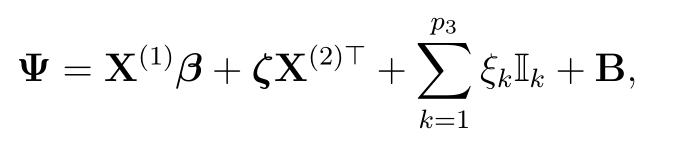 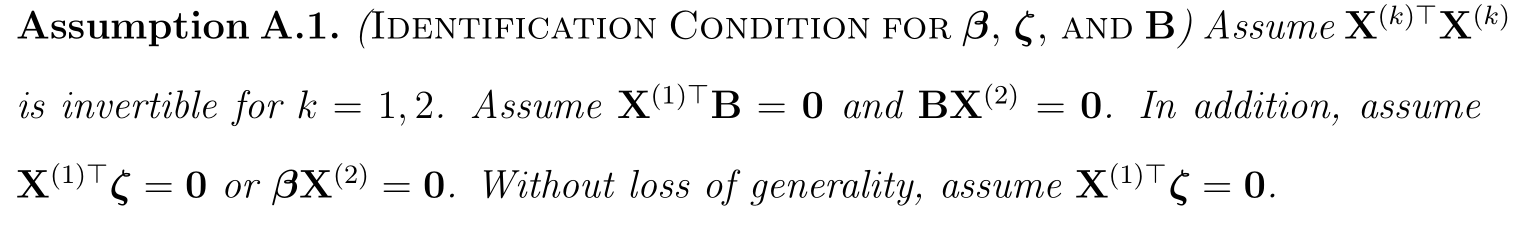 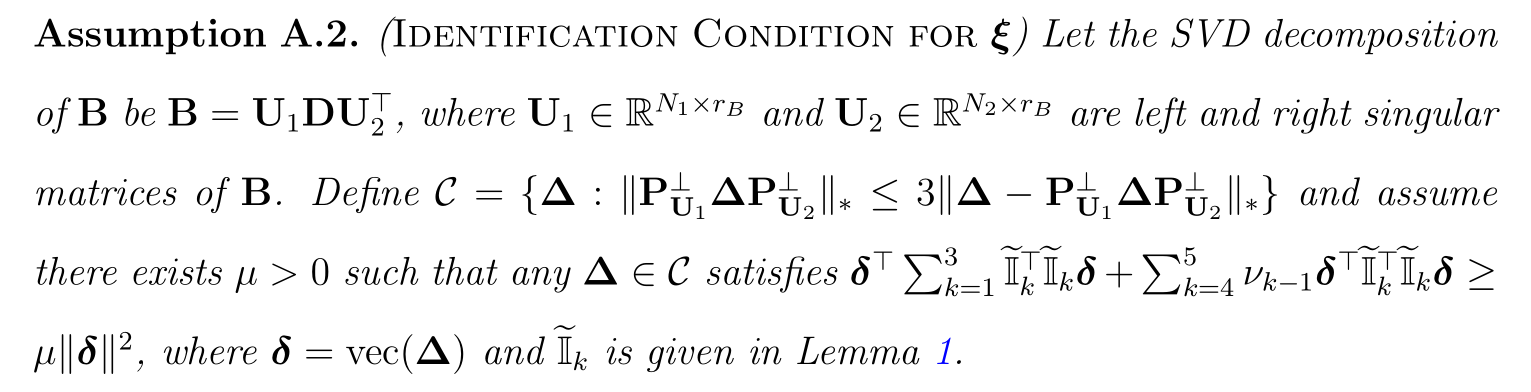 A cone containing matrices close to B
Local convexity
Model Estimation
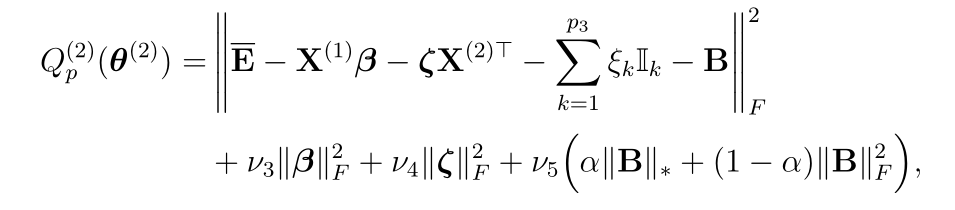 Objective function
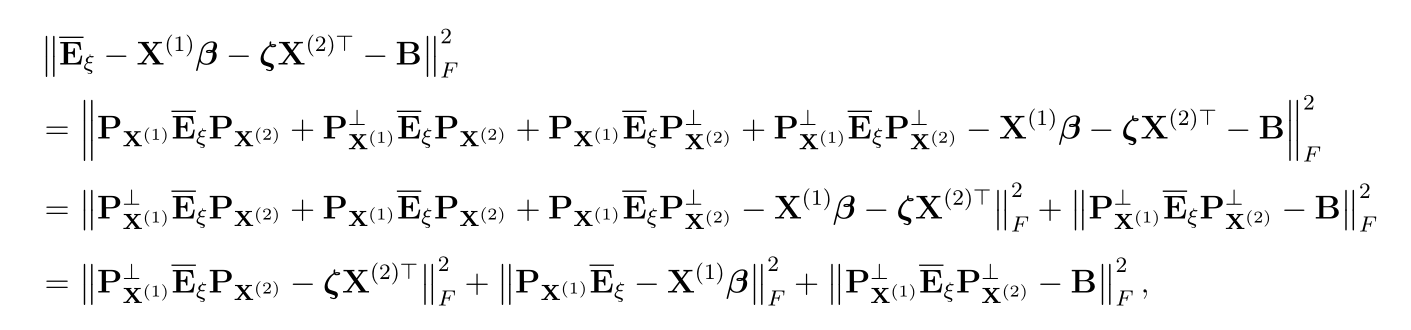 Decomposition
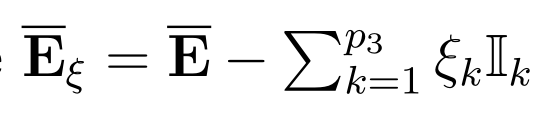 Model Estimation
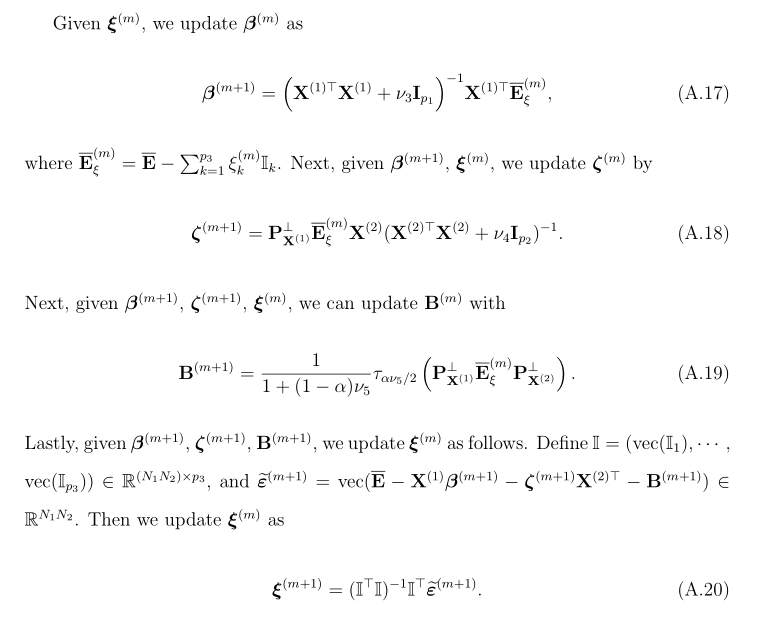 With interactive covariates →iterated algorithm
Without interactive covariates →Analytical solution
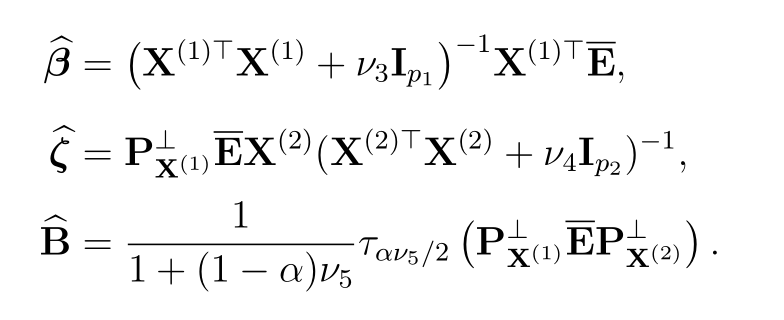 Estimation Properties
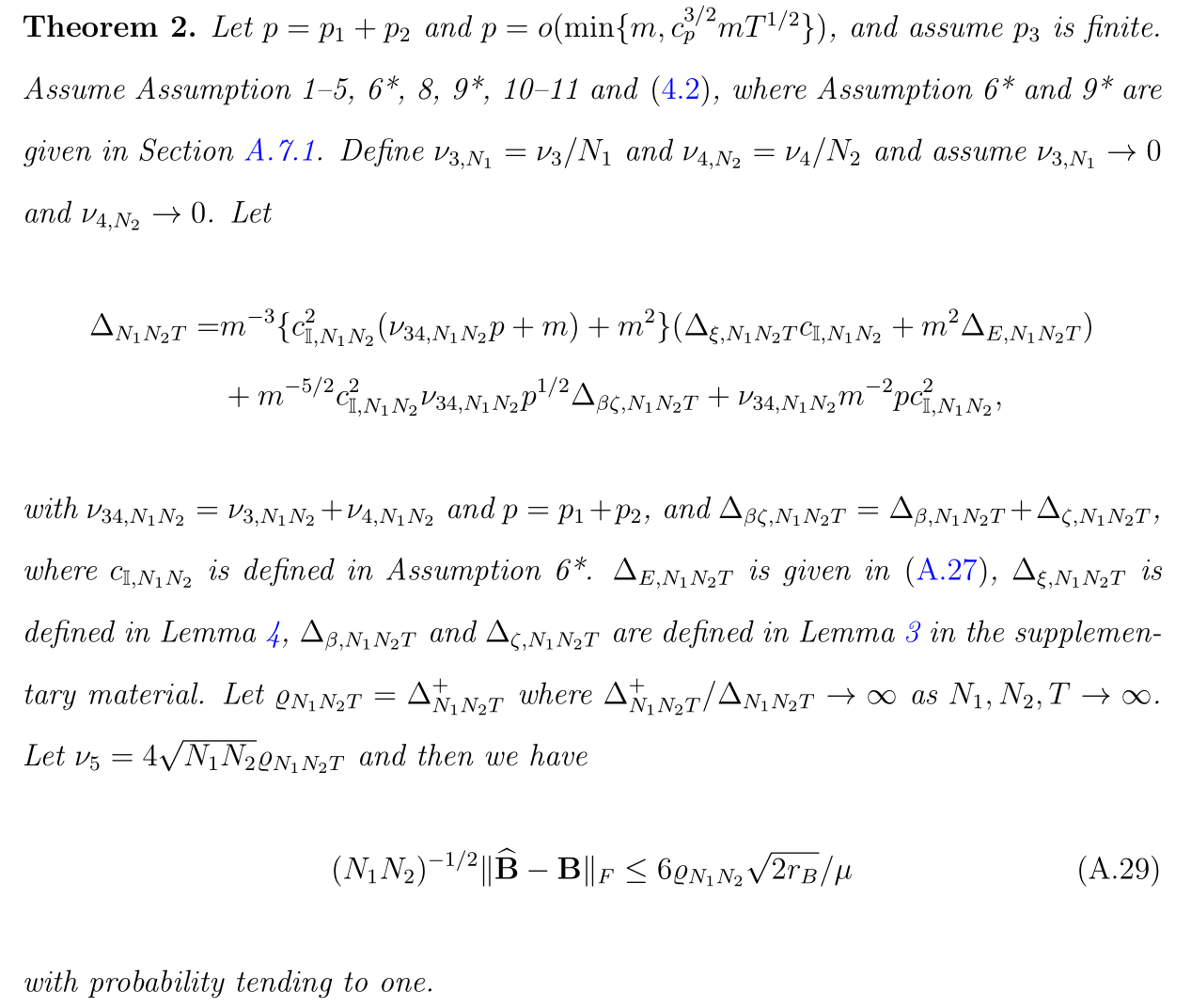 Error bound in the first step
Estimation Properties
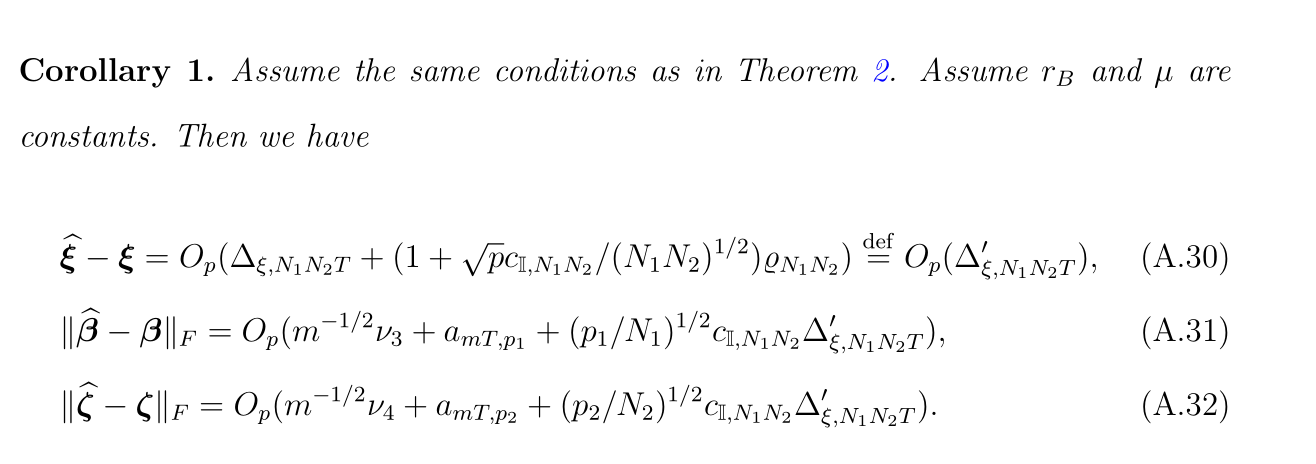 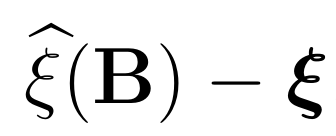 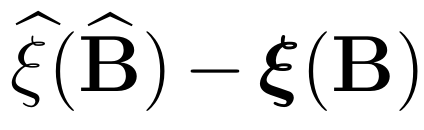 Theoretical properties
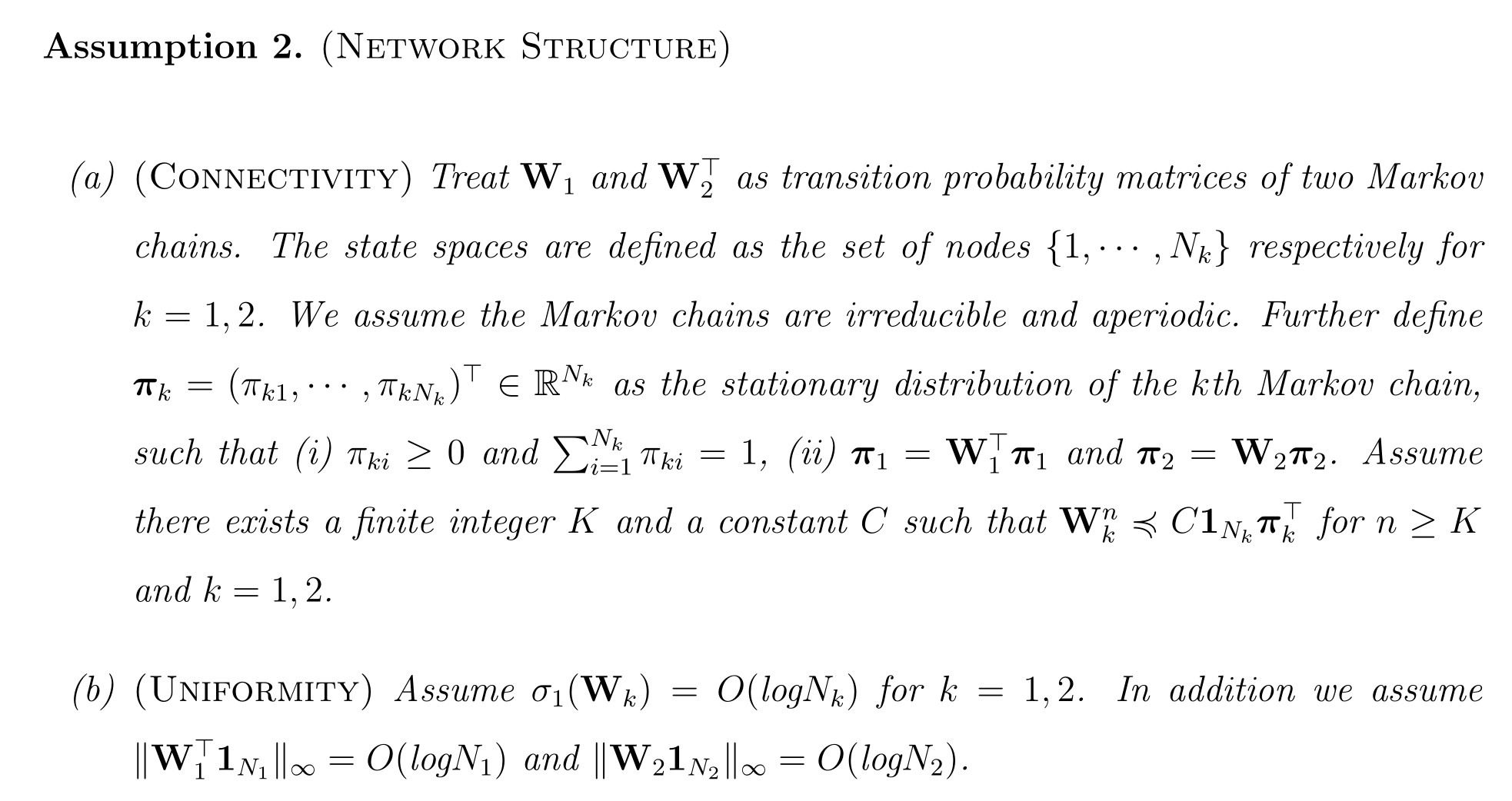 Markov chain converges to its stationary distribution
Uniformity for the node’s degrees
Theoretical properties
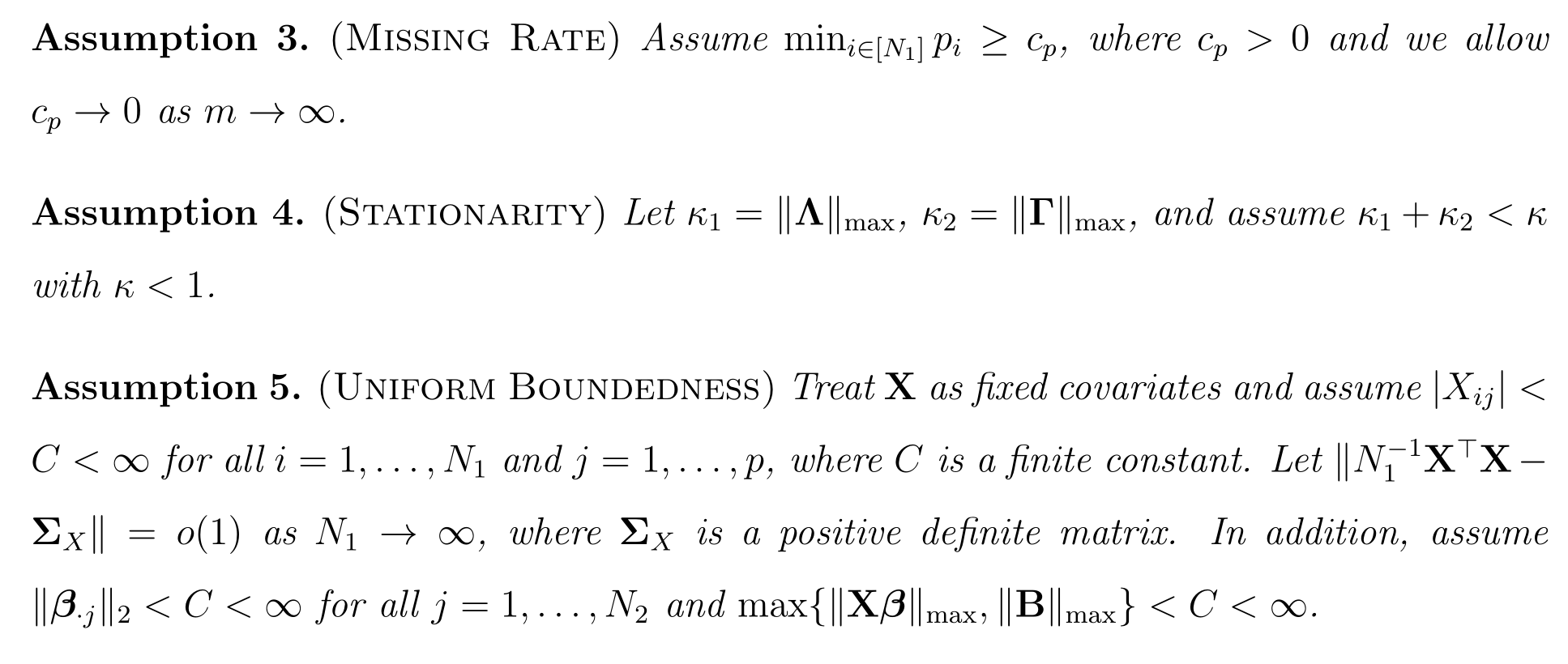 Observation rate is allowed to zero
Ensure stationarity